1
Probability Refresher
CS771: Introduction to Machine Learning
Purushottam Kar
What is Probability
2
Depends on whom we ask this question
A statistician may claim probability is a way of measuring how frequently does something happen
“If I recommend an iPhone to 1000 female customers aged 25-30 years, roughly 600 of them will make a purchase”
A logician may claim that probability is a way of measuring the amount of uncertainty in a certain statement
“If John makes a credit card transaction worth more than ₹10,000, then there is a 70% chance it is fraudulent since he never spends so much”
A measure theoretician may claim probability is a way of assigning positive scores in a way so that two scores can be easily compared
“This customer is more likely to be in the 20-30 age group than the 50+ group”
Machine Learning subscribes to all these views in one way or another
Sample Space
3
Gender
Age
Time Spent
Ad Shown
Purchase
Events
Notice that events may choose to precisely describe certain aspects and neglect others e.g. in the events given here, some events are very specific about the gender of the user, others are not. Some are concerned about whether a purchase was made, others are merely tracking time spent etc.
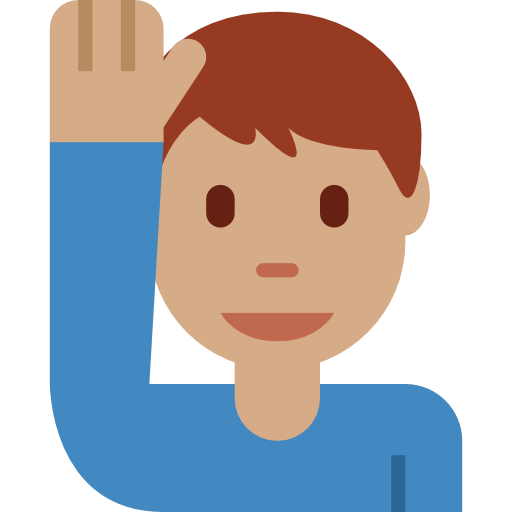 4
An event is simply a description of useful facts about an outcome
“A male user in age group 20-30 years visiting our website” is an event
“A female user being shown an ad for a P2 (a laptop)” is an event
“A user buying something that was shown as an ad” is an event
“A user buying something that was not shown as an ad” is an event
“A user spending more than 200 seconds on the website” is an event
ML can be used to do several useful things
Tell us how frequently does an event occur/if one event more likely than other
What fraction of male customers aged 35-40 purchase P6 (a phone) if shown an ad?
What fraction of female customers purchase P2 (a laptop) whether ad shown or not?
Is it more likely that a purchase will be made if I show a mobile ad or a laptop ad?
Is it more likely that a 20-25 year old will purchase if I show a mobile vs laptop ad?
Tell us how confident is the ML algorithm while giving the above replies
Random Variables
5
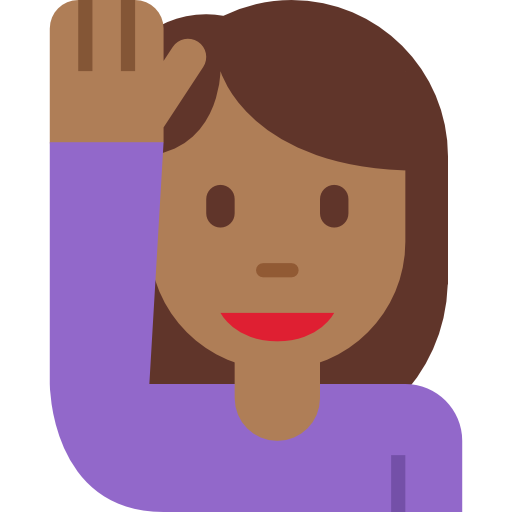 I could have also defined a random variable such that S = 1 if purchase made (whether or not on ad shown) and S = 0 otherwise. What I define as a random variable (or even an event) is totally up to my creativity
Random variables are simply a way to express useful facts about events as numbers so that we can do math with them
Random variables can be categorical or numerical
Categorical: X = 1 if female, X = 2 if male, X = 3 if transgender
Numerical (Discrete): Y = age of person in years
Numerical (Continuous): Z = number of seconds spent on the website
Indicator: W = 1 if purchase made on ad shown, W = 0 otherwise
Example Outcome: A male customer aged 25 years spent 18 minutes on our website but did not purchase the product whose ad was shown
X = 2, Y = 25, Z = 1080, W = 0
Can arrange many random variables as vectors too e.g. [2, 25, 1080, 0]
We had earlier seen that features for data points in ML may be categorical, numerical etc. This is no accident. Random variables can indeed be seen as giving us “features” for the outcome of the experiment
Probability Distribution
6
For starters, a 120 year old human being is almost certainly a woman not a man
For the purpose of ML, a probability distribution serves two purposes
Given an event it can tell us how likely is that event
Given two events, this also allows us to ask which one is more likely
Note that random variables can be used to define events too e.g. W = 1 is an event (that a purchase was made on the product whose ad was shown)
Generate a sample outcome
We want outcomes that are more likely to be generated more often than those that are rare e.g. “120 year old man who is shown an ad for P8, spent 1000 seconds but did not purchasing anything” is not a very likely outcome
Sometimes, we may be interested in a sample outcome with some restrictions e.g. we can request for a random “female customer who is shown an ad for P6”. In this case, we only want outcomes that satisfy the above but would like those that are more likely, to be generated more often
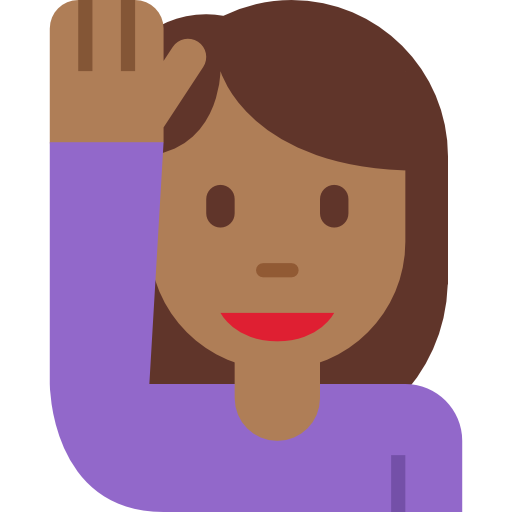 In this case, we are interested in getting samples of female customers who are shown an ad for P6. For example, if such customers are more likely to buy P6 then we would like W = 1 more frequently for these samples too!
Getting Started
7
1
2
3
4
5
6
1
2
3
4
5
6
1
2
3
4
5
6
1
2
3
4
5
6
Initially, to get used to things, it is good to think of probability in terms of proportions or frequency
Probability as Proportions
8
1
2
3
4
5
6
1
2
3
4
5
6
1
2
3
4
5
6
1
2
3
4
5
6
For now, we will only look at discrete random variables (categorical/numeric)
Probability as Proportions
9
1
2
3
4
5
6
1
2
3
4
5
6
1
2
3
4
5
6
1
2
3
4
5
6
Probability as Proportions
10
1
2
3
4
5
6
1
2
3
4
5
6
1
2
3
4
5
6
1
2
3
4
5
6
Probability beyond Proportions
11
1
2
3
4
5
6
1
2
3
4
5
6
1
2
3
4
5
6
1
2
3
4
5
6
Rules of Probability
12
3
3
3
Rules of Probability
13
Probability Mass Function (PMF)
14
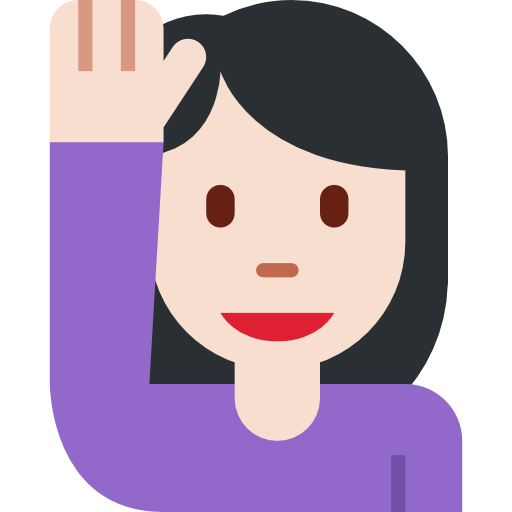 3
Joint Probability
15
1
2
3
4
5
6
1
2
3
4
5
6
1
2
3
4
5
6
1
2
3
4
5
6
Still zero 
A PMF for the Joint Distribution?
16
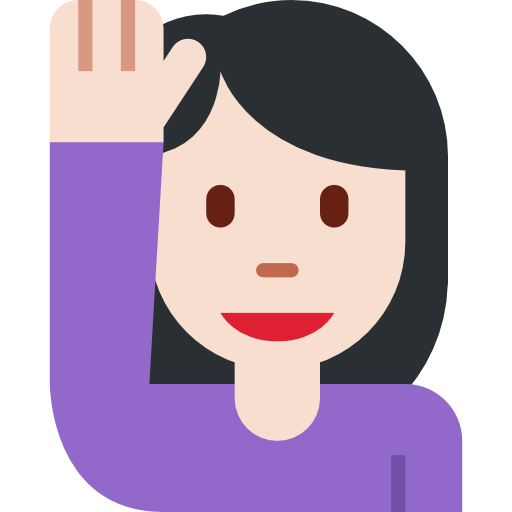 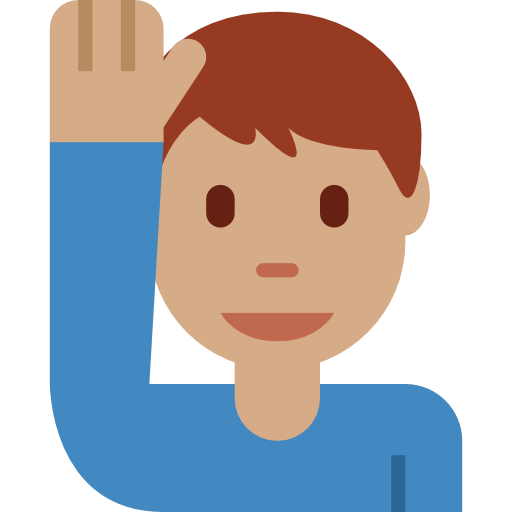 Joint Distributions on more R.V.s
17
1
2
3
4
5
6
1
2
3
4
5
6
1
2
3
4
5
6
1
2
3
4
5
6
Marginal Probability
18
Obtaining Marginal PMF from Joint PMF
19
Conditional Probability
20
1
2
3
4
5
6
1
2
3
4
5
6
1
2
3
4
5
6
1
2
3
4
5
6
Conditional Probability
21
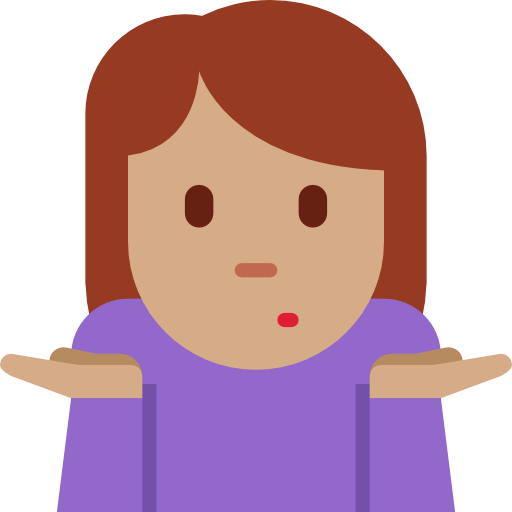 Conditional Probability
22
1
2
3
4
5
6
1
2
3
4
5
6
1
2
3
4
5
6
1
2
3
4
5
6
A PMF for the Conditional Distribution?
23
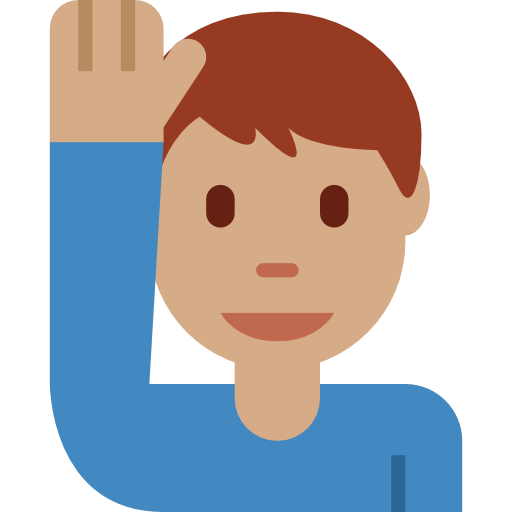 Marginal Conditional Probability????
24
Marginal Conditional Probability????
25
Rules of Probability
26
Bayes Theorem
27
Marginal, Joint and Conditional Probability
28
Using Probability to do ML
29
“
“
Creating Events from Random Variables??
30
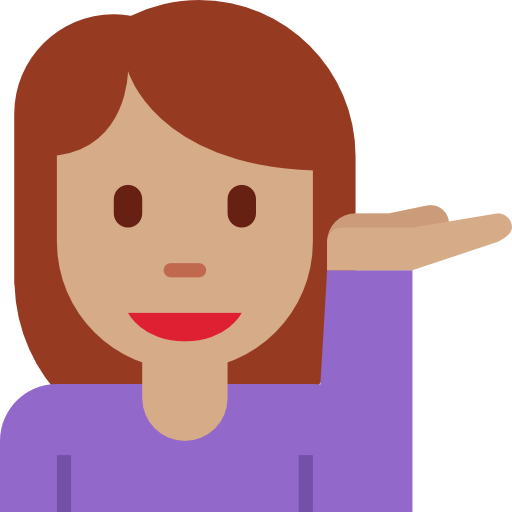 Event Calculus
31
The term calculus in general, means a system of rules – it does not necessarily mean differentiation or integration 
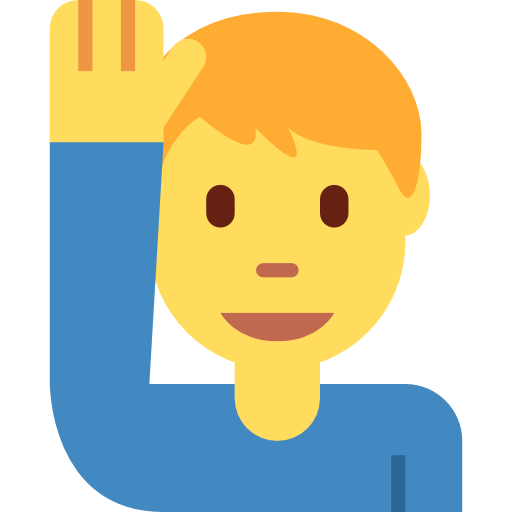 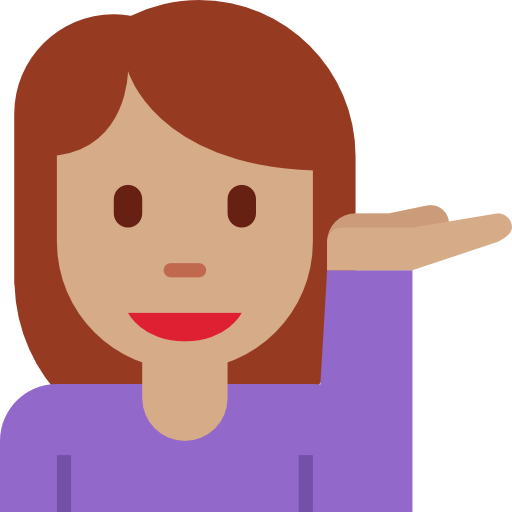 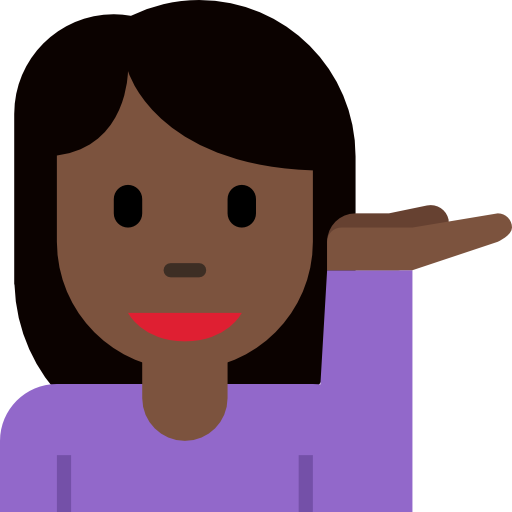 Event Calculus
32
Rules of Probability for Complex Events
33
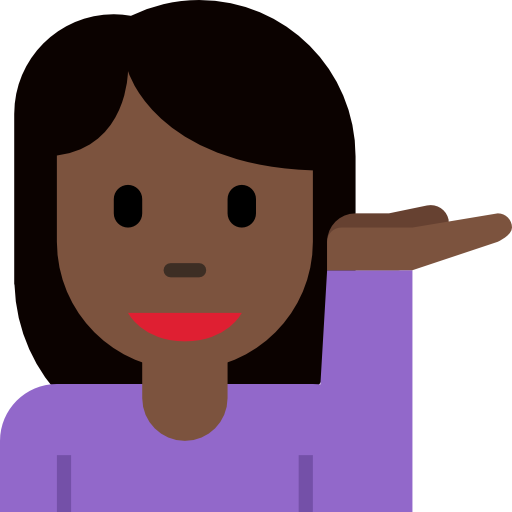 Rules of Conditional Probability
34
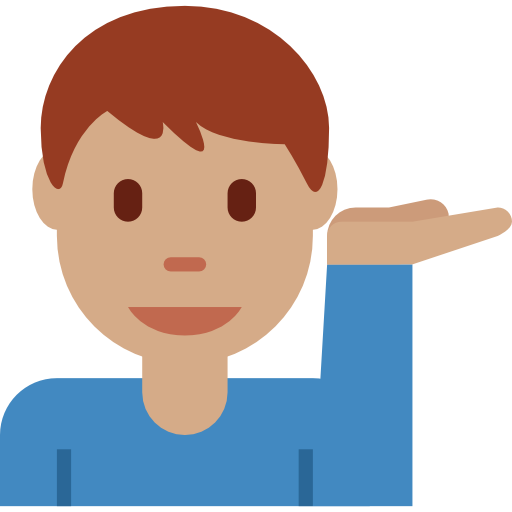 Caution: not a standard rule you would find in textbooks
Independence of Random Variables
35
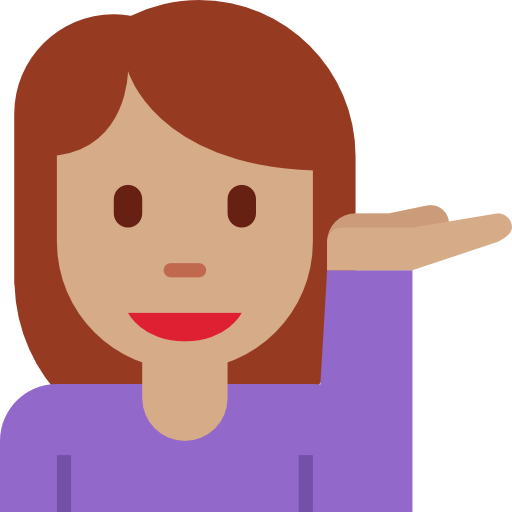 1
2
3
4
5
6
1
2
3
4
5
6
1
2
3
4
5
6
1
2
3
4
5
6
1
2
3
4
5
6
1
2
3
4
5
6
1
2
3
4
5
6
1
2
3
4
5
6
Conditional Independence
36
1
2
3
4
5
6
1
2
3
4
5
6
1
2
3
4
5
6
1
2
3
4
5
6
Conditional Independence
37
1
2
3
4
5
6
1
2
3
4
5
6
1
2
3
4
5
6
1
2
3
4
5
6
Conditional Independence
38
Random Vectors
39